ESCUELA POLITÉCNICA DEL EJÉRCITO
DEPARTAMENTO DE CIENCIAS HUMANAS Y SOCIALES
LICENCIATURA EN CIENCIAS DE LA EDUCACIÓN, MENCIÓN
ADMINISTRACIÓN EDUCATIVA
 
PROYECTO DE TRABAJO DE GRADO PREVIO A LA OBTENCIÓN DEL
GRADO ACADÉMICO DE LICENCIADO EN CIENCIAS DE LA EDUCACIÓN 
MENCIÓN EN ADMINISTRACIÓN EDUCATIVA
 
TEMA:
ESTUDIO DE LAS RELACIONES INTERPERSONALES ENTRE DOCENTES 
Y ALUMNOS DEL BACHILLERATO EN EL COLEGIO MILITAR “ELOY 
ALFARO” DURANTE EL AÑO LECTIVO 2011 -  2012. PROPUESTA ALTERNATIVA
 
ELABORADO POR:
CAPT.  DE ART. JULIO NARVÁEZ
Sangolquí – Ecuador
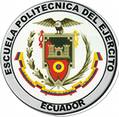 TEMA
ESTUDIO DE LAS RELACIONES INTERPERSONALES ENTRE DOCENTES Y ALUMNOS DEL BACHILLERATO EN EL COLEGIO MILITAR “ELOY ALFARO” DURANTE EL AÑO LECTIVO 2011 -  2012. PROPUESTA ALTERNATIVA
CAPÍTULO I

EL PROBLEMA
Planteamiento del problema
Causas: 
	- Nivel de autodisciplina negativa
	- No visualizan con claridad los criterios de convivencia 
	- Inadecuada comunicación
	- Educación de tipo conductual
Efectos:
	- Más difícil la labor académica, 
	-  Labor formativa con débil convivencia
	- Relaciones  interpersonales entre docentes y 	alumnos en el “COMIL 	    ELOY ALFARO" no se dan 	de la mejor forma
OBJETIVO GENERAL
Describir las características de las relaciones interpersonales entre docentes  y alumnos de la comunidad educativa del “Colegio Militar  Eloy Alfaro” durante el año lectivo 2011- 2012
OBJETIVOS ESPECÍFICOS
Estructurar un marco teórico en el cual queden claramente definidos los conceptos de relaciones interpersonales, que permitan diseñar una propuesta que establezca el mejoramiento de estas y de convivencia en la comunidad escolar.
Definir características de las relaciones interpersonales  escolares, a través fuentes de información por medio de la aplicación de cuestionarios direccionados.
Formulación del Problema
¿Cuáles son las características de las relaciones interpersonales entre docentes y alumnos del bachillerato en el Colegio Militar “ELOY ALFARO” durante el año lectivo 2011  -  2012?
CAPÍTULO II
MARCO TEÓRICO
Conductas del Profesor
Necesidad satisfecha de los Alumnos
Efectos en los Alumnos (Conductas y Emociones)
Calidad de las Relaciones Interpersonales
Pertenencia, mantener una buena relación…
Motivación   Aprendizaje
Dedicación      y  Ajuste  
Personal


Desafecto    
Desmotivación    
de Aprendizaje y  
Ajuste                       
Personal
Dar Estructura al Aprendizaje de los alumnos
Necesidad de ser y verse competente
Apoyar la autonomía del Alumno (Motivar - Estimular)
Autonomía, ausencia de coacción…Crecer como persona
8
Origen Étnico/ Nombre, Apellidos/ Sexo, Aspecto Físico/ Conocimiento de parientes, amigos comunes/ Status Socioeconómico/ Logros anteriores/ Conducta del Alumno
Fuentes de Información del Profesor
Expectativas del Profesor
Conductas del Profesor
Cordialidad, Calidad de la Interacción/ Preguntas orales, frecuencia y tipo/ Información sobre el aprendizaje, feedback/ Tipo de Refuerzo, alabanzas y críticas/ Modo de agrupamiento/ asignación de tareas
Fuentes de Información del Alumno
Autoevaluación del alumno, imagen propia, motivación…
Conductas del Alumno coherentes con lo que se espera de él
9
CAPÍTULO III
METODOLOGÍA
Modalidad de Proyecto Factible
Investigación Descriptiva
Este tipo de investigación se empleó para determinar las características de la situación actual de cómo se desarrollan las relaciones interpersonales entre maestro-alumno en el “COMIL”
Población: 
40 docentes – 657 alumnos
Muestra: 	
30 docentes - 104 alumnos
Técnicas: 	
Observación - Encuesta
Instrumentos: 	
Cuestionario - Matriz de observación
CAPÍTULO IV
ANALISIS 
E
INTERPRETACION 
DE 
RESULTADOS
Análisis e interpretación de la matriz de observación de valores de convivencia aplicada a los docentes y alumnos.
Resultados observación del cumplimiento de valores de convivencia de docentes “COMIL Eloy Alfaro”
Resultados observación del cumplimiento de valores de convivencia de alumnos del “COMIL Eloy Alfaro”
Valores que más practican los Cadetes del “COMIL Eloy Alfaro” I a III bachillerato
Momento de  mayor convivencia entre alumnos y profesores I a III de bachillerato del “COMIL Eloy Alfaro”
Principales problemas de convivencia entre alumnos y profesores de I a III de bachillerato del “COMIL Eloy Alfaro”
Alternativas para mejorar la convencía entre alumnos y profesores del “COMIL Eloy Alfaro”
Necesidad de un manual para mejorar las relaciones interpersonales en el Colegio Militar “ELOY ALFARO
Un manual de estrategias de convivencia mejora las relaciones interpersonales
CAPÍTULO V

CONCLUSIONES 
Y 
RECOMENDACIONES
CONCLUSIONES
Las relaciones entre docentes y alumnos mediante fuentes de información que se han presentado, se puede determinar que los problemas conflictivos están estrechamente relacionados con la falta de espacios físicos y de actividades que permitan integrarse. 

Los espacios de mayor convivencia entre alumnos y docentes están encaminados a las actividades académicas o las extracurriculares como son casas abiertas.

La carencia de un manual de convivencia entre alumnos y docentes, hace que las actividades de integración y de fortalecimientos sean improvisadas o eventuales, lo cual no fortalece la unificación social en el “COMIL Eloy Alfaro”.
CONCLUSIONES
La aplicación de un manual de convivencia entre alumnos y docentes optimizaría las acciones de integración institucional.

La falta de capacitación constante acerca de las buenas relaciones interpersonales se ha hecho evidente, puesto que no se ha realizado talleres o seminarios para que se socialice entre el personal docente y alumnos lo que ha provocado problemas tanto profesionales como personales.
RECOMENDACIONES
Al definir las conclusiones referentes a la presente investigación, se puede realizar las siguientes recomendaciones que podrán ayudar a fomentar el diálogo, respeto, afecto y comprensión entre docentes y alumnos del plantel.
Fortalecer los procesos de capacitación de forma continua y con un nivel de acuerdo a los tiempos académicos de conformidad a las necesidades de la institución.
Que todos los cursos de capacitación referentes al tema tengan un seguimiento así como también evaluaciones periódicas y la debida actualización de los procesos los mismos deben contar con manual actualizado para que sea implementado dentro del plantel y así lograr mejoras en las relaciones interpersonales entre personal docente y alumnos del Colegio Militar “Eloy Alfaro”.
Establecer un manual de convivencia para alumnos y docentes que permitan fortalecer los valores y las acciones permanentes en las actividades académicas y extracurriculares, con el fin de mejorar la armonía institucional
CAPÍTULO VI

PROPUESTA
MANUAL DE CONVIVENCIA INTERPERSONAL ENTRE DOCENTES Y ALUMNOS DE BACHILLERATO EN EL COLEGIO MILITAR “ELOY ALFARO”
En el manual que se presenta a continuación, se debe considerar como una guía para mejorar las relaciones interpersonales en la comunidad educativa maestros, alumnos, directivos y personal administrativo de esta institución educativa. La convivencia entre iguales, la convivencia en la interculturalidad y la convivencia en las relaciones de género.
OBJETIVO GENERAL
Definir y consensuar  en la comunidad educativa un manual el que oriente al maestro, la familia y el alumno, que fomente las buenas relaciones interpersonales y de esta manera se logre un crecimiento integral en los mismos.
FAMILIAS
ALUMNADO
En este manual se señalan propuestas de intervención para mejorar las relaciones de convivencia entre profesor/a y alumno/a que abarcan distintos niveles de actuación:
ORGANIZACIÓN DEL CENTRO
PROFESORADO
Familias
Favorecer la participación de las familias en la actividad formativa y educadora de sus hijos mediante su colaboración con el centro.
Establecer acciones formativas con las familias en torno a cómo educar a sus hijos, haciéndoles partícipes de los planes y estrategias que se desarrollen en el centro o curso en el que se encuentra matriculado.
Involucrar a las familias en la resolución de los conflictos relacionales en los que pueden estar afectados sus hijos.
Compromisos de la familia en la educación: visitas al tutor, reuniones de padres, conocer y asumir el Proyecto Educativo del Centro y los planes y acciones específicas que del mismo se deriven.
Alumnado
Facilitarle mecanismos organizativos de participación que contribuyan a su integración en el centro y su interés por el proceso de enseñanza-aprendizaje.

Incrementar las actividades extraescolares y aquellas que contribuyan a aumentar la relación personal con sus profesores y tutores.

Establecer mecanismos de dedicación especial a aquellos alumnos que por sus peculiaridades familiares y características personales puedan tener más dificultades para su integración en la dinámica escolar y, por tanto, contribuyan con su comportamiento a generar conflicto en el aula.
Organización del centro
Organizar el espacio y los grupos docentes teniendo en cuenta las peculiaridades del alumnado y del profesorado.

Adecuar los contenidos curriculares y los procedimientos pedagógicos a las capacidades cognitivas y necesidades de los alumnos.

Promover acciones formativas y educativas que favorezcan la participación activa del alumnado en el centro.

Establecer mecanismos para detectar el deterioro de las relaciones de convivencia y poder establecer instrumentos rápidos para la resolución de conflictos.
Profesorado
Implicación del profesorado en el reto de la educación de los alumnos.

Formación del profesorado en psicología y sociología juvenil: ¿cómo son los jóvenes de hoy en día? ¿qué quieren? ¿qué problemas y preocupaciones tienen? ¿qué valores condicionan sus vidas? ¿cuáles son sus expectativas? ¿qué es lo verdaderamente importante para ellos? ¿cómo conciben la autoridad en sus mayores?

Formación en la gestión de conflictos y en el desarrollo de programas de prevención y motivación del alumno.
Proporcionar recursos para el cumplimiento de su función educadora y formadora.
Presupuesto  CUADRO Nº 30
Factibilidad de la Propuesta
Este estudio se realizó para ser puesta en acción, demostrando que tiene alta factibilidad, se presenta un manual el cual vela por un desarrollo en el aspecto pedagógico, social  y práctico e incrementa en forma activa el talento humano, aplicando estrategias y habilidades para mejorar notablemente el desarrollo de maestros y estudiantes.
GRACIAS
POR SU
AMABLE
ATENCIÓN